2014年、たるみに悩む
2015年　顔ダンス
を初めて
2019年　顔ダンス　5年　
現在　58歳
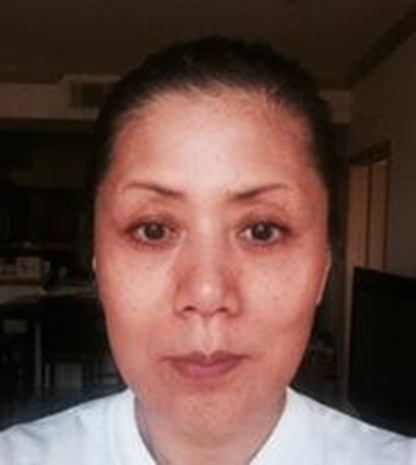 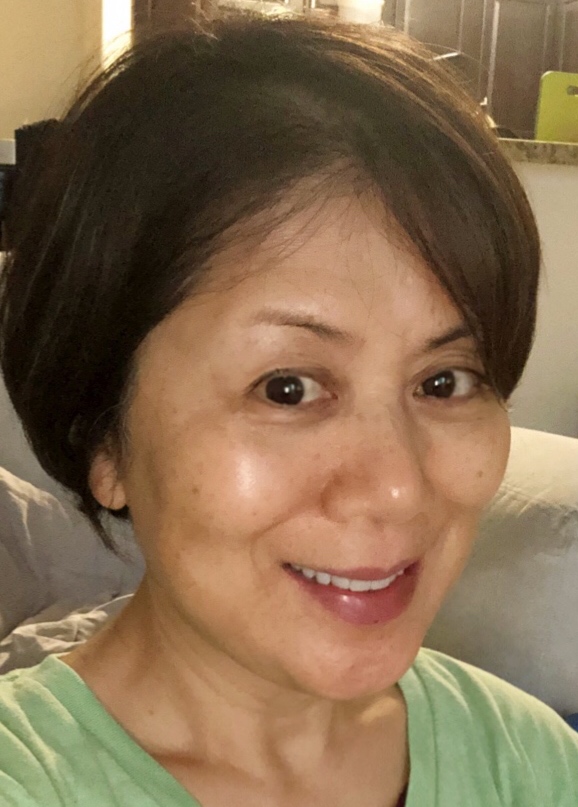 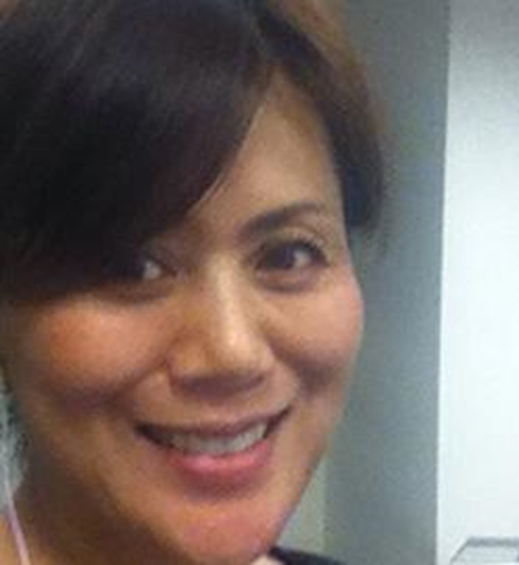 顔ダンスは、筋肉を鍛えるだけでなく顔を動かすことで血行も良くなり肌ツヤが良くなる